Муниципальное бюджетное дошкольное образовательное учреждение 
детский сад  № 47 «Теремок» комбинированного вида
Знакомство родителей 
с возможностями ИКТ
 в рамках коррекционной работы 
в домашних условиях
Учитель –логопед
Болганюк Анна Владимировна
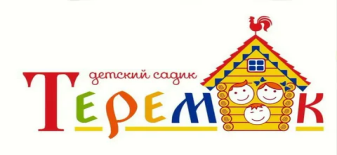 2023 год
Использование ИКТ позволяет решать следующие задачи:

Повышение мотивации детей к обучению и, как следствие этого, исправлению существующих речевых нарушений.
Активизация познавательной деятельности детей.
Осуществление индивидуального подхода к каждому ребенку.
Формирование и развитие навыков учебной деятельности: развитие самоконтроля, активности, мелкой моторики рук, а также развитие и координация психических процессов.
Обеспечение психологического комфорта на занятиях.
Формирование и развитие звукопроизношения, фонематического анализа и синтеза, просодики, лексико-грамматического строя и связной речи.
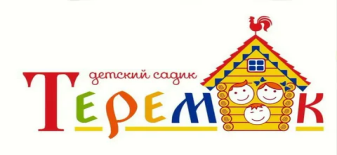 Варианты преподнесения материала обусловлены функциями и возможностями компьютерных программ: 
текстовые материалы и карточки, набранные в Word, презентации в PowerPoint, 
готовые и найденные на просторах интернета компьютерные обучающие и развивающие игры.
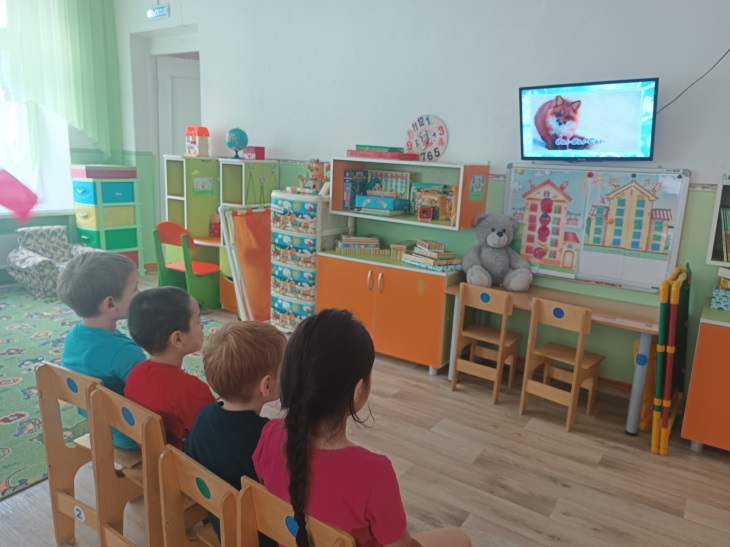 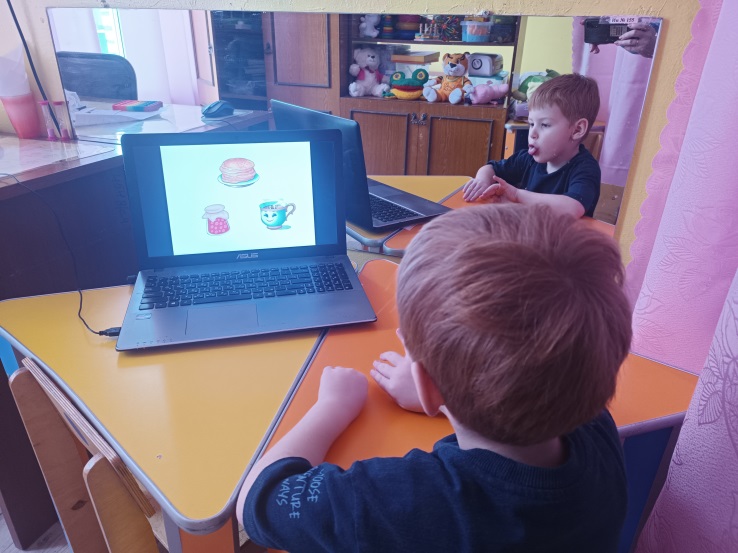 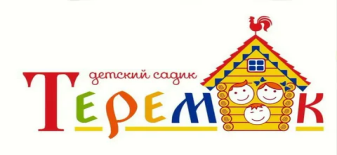 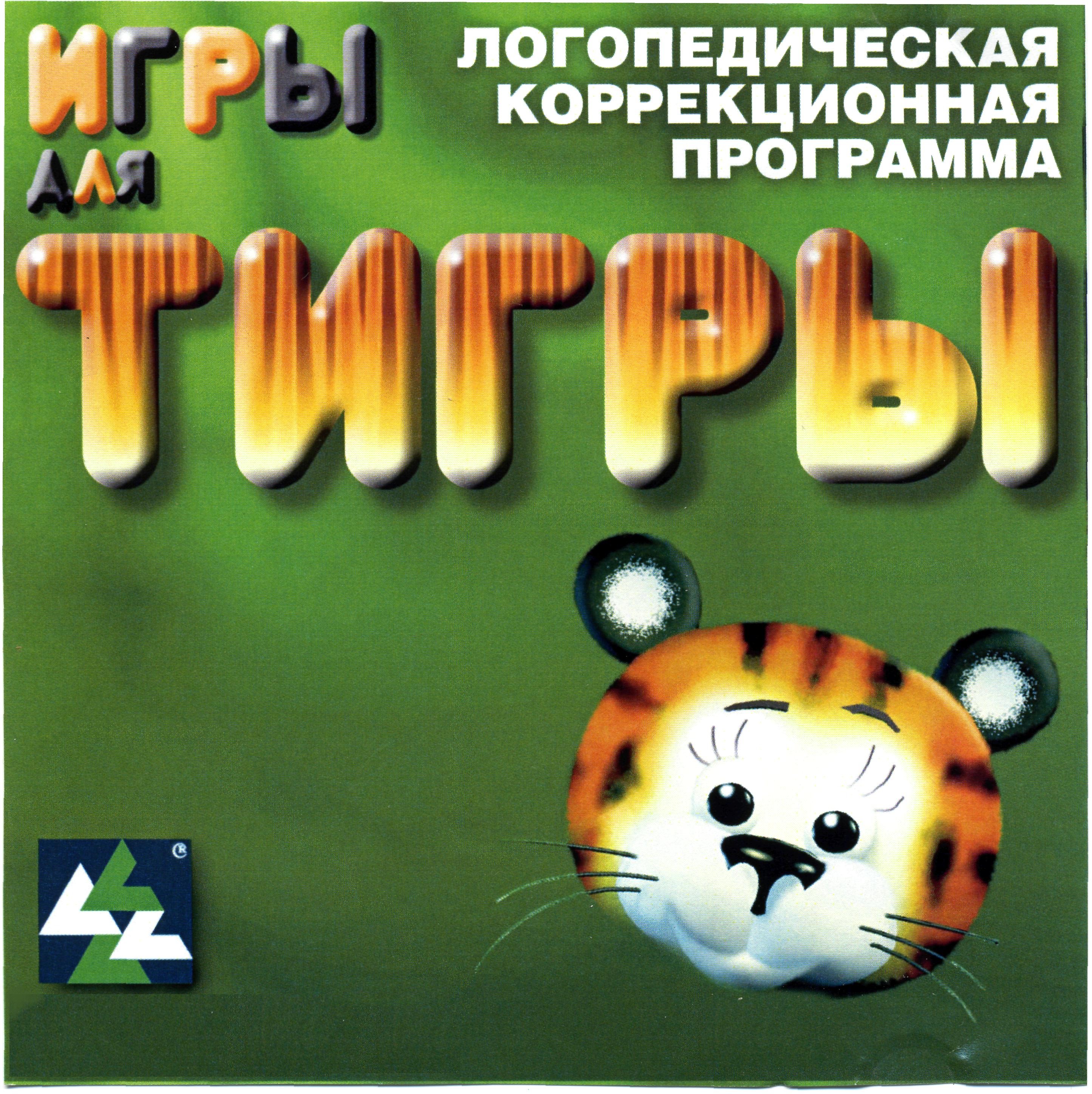 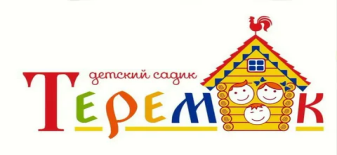 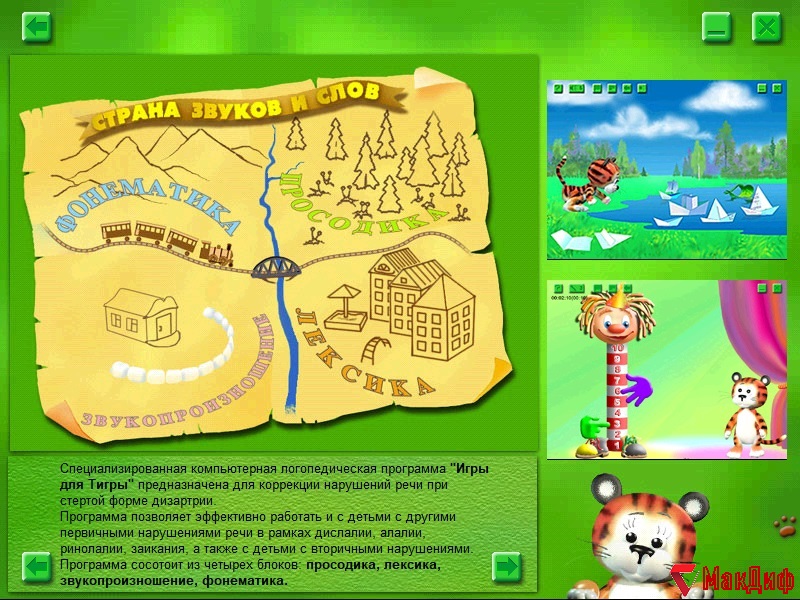 Предназначены для коррекции общего недоразвития речи у детей старшего и среднего дошкольного возраста.
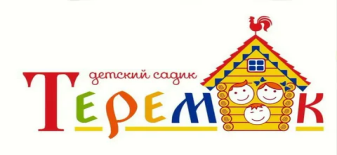 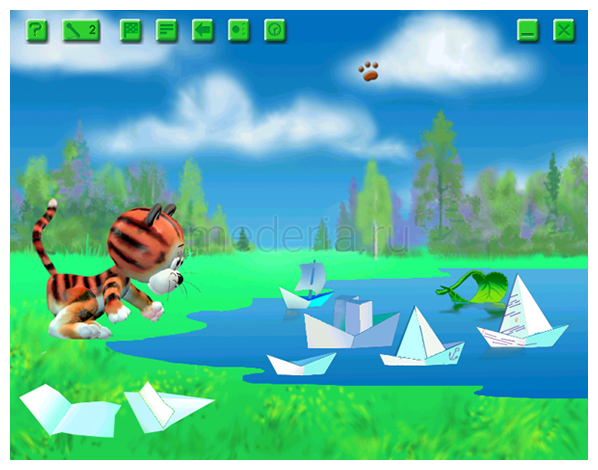 Программа позволяет эффективно работать над преодолением нарушений речи.
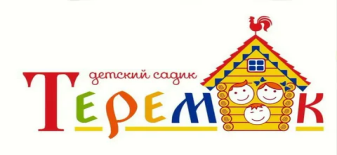 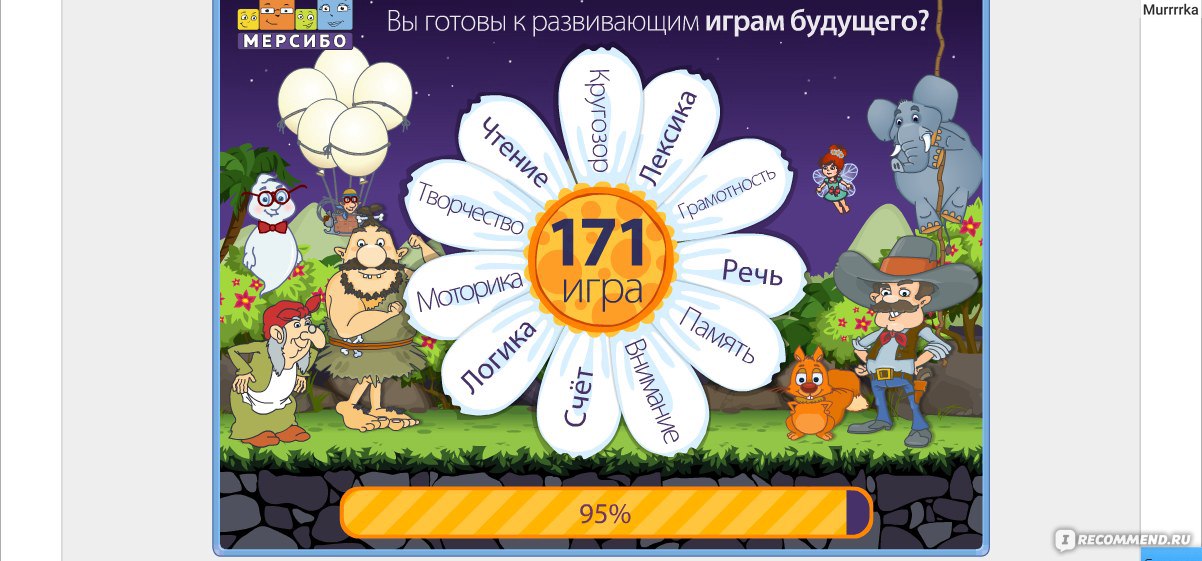 Вызывает живой интерес детей, желание играть и заниматься без дополнительных уговоров; данная игра поможет добиться положительной динамики даже с неговорящими, гиперактивными, зажатыми детьми. Длительность игры 2-3 минуты - ребенок не устает и полностью сосредоточен на игре.
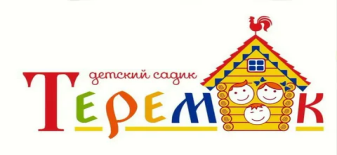 Развитие и обучение детей 
в игровой форме с Айкьюшей
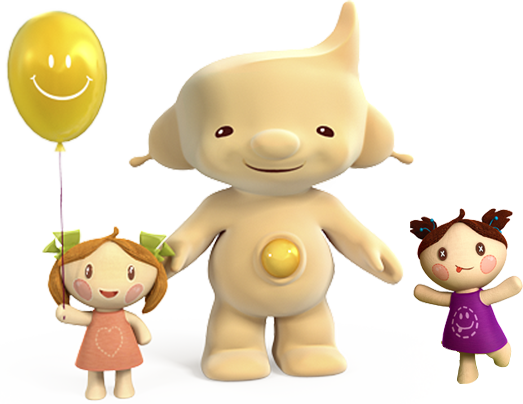 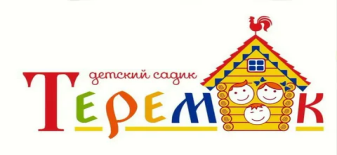 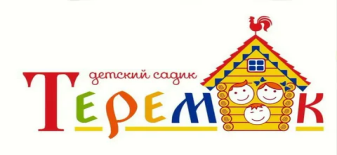 Конспект занятия на тему «Звук [Ш]
Цель занятия: автоматизация звука [Ш] в слогах, в словах, в предложениях.

В презентации представлены игровые упражнения:
Артикуляционная гимнастика. 
Работа над речевым дыханием. Упражнение «Фокусник».
Отрабатываем звук в слогах (фотографию можно использовать свою).
Произношение звука в предложениях с использованием предложных конструкций.
Развитие фонематического слуха. Определить наличие звука в словах.
Развитие грамматики «Один-много».
Отработка звука в скороговорках.
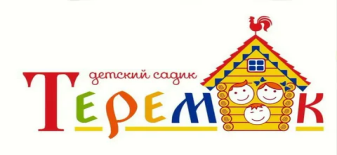 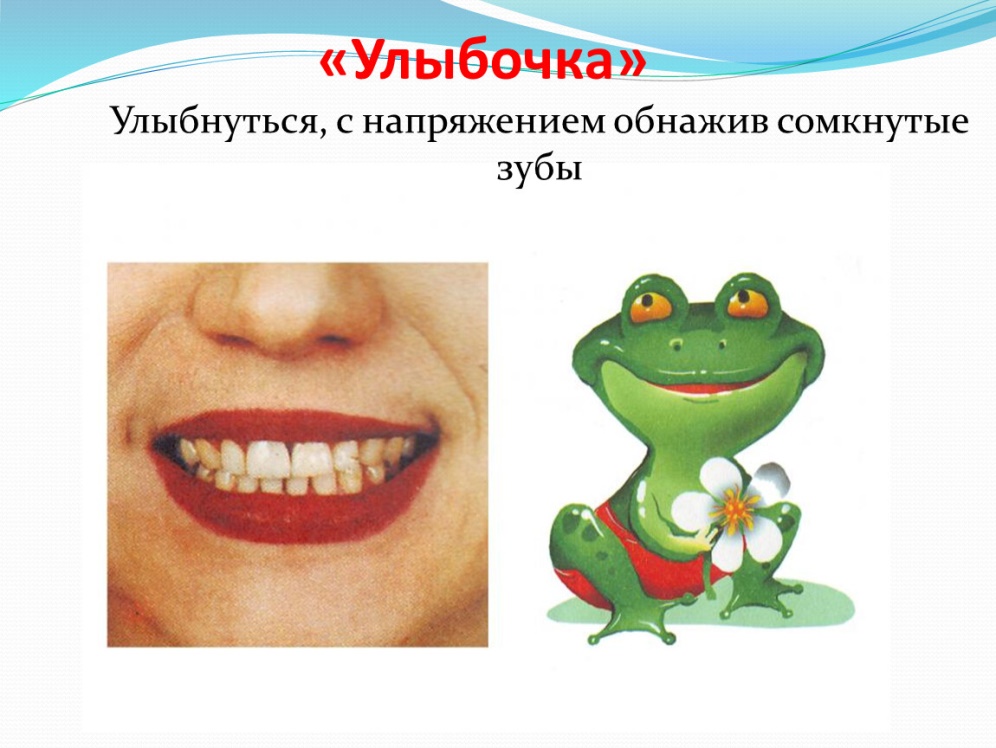 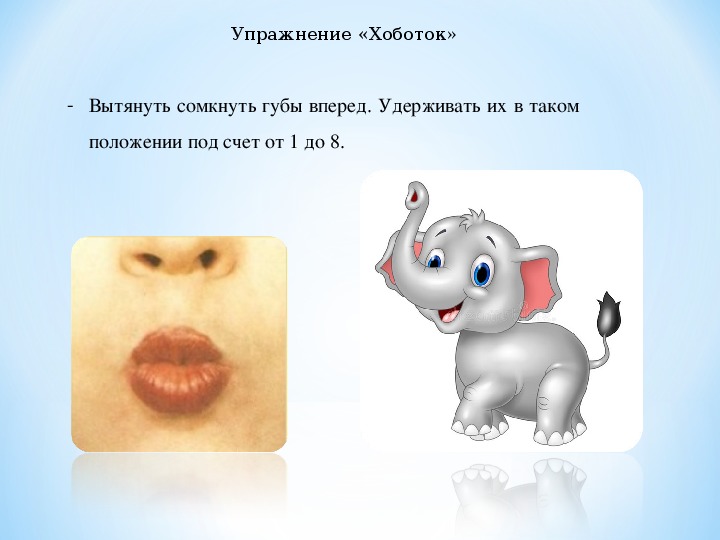 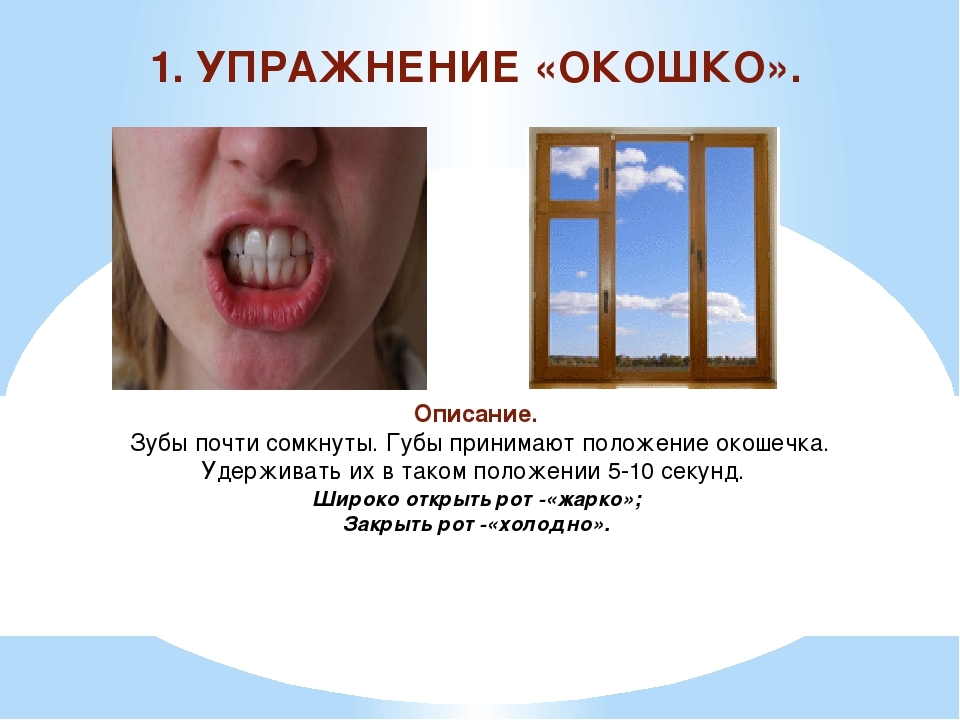 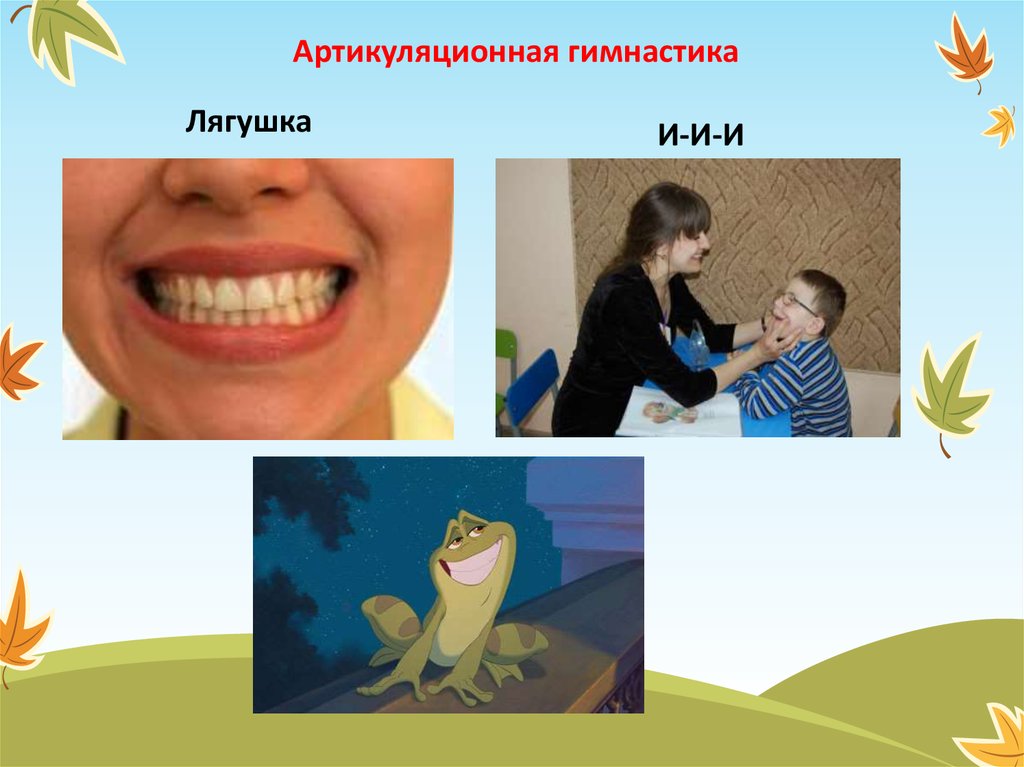 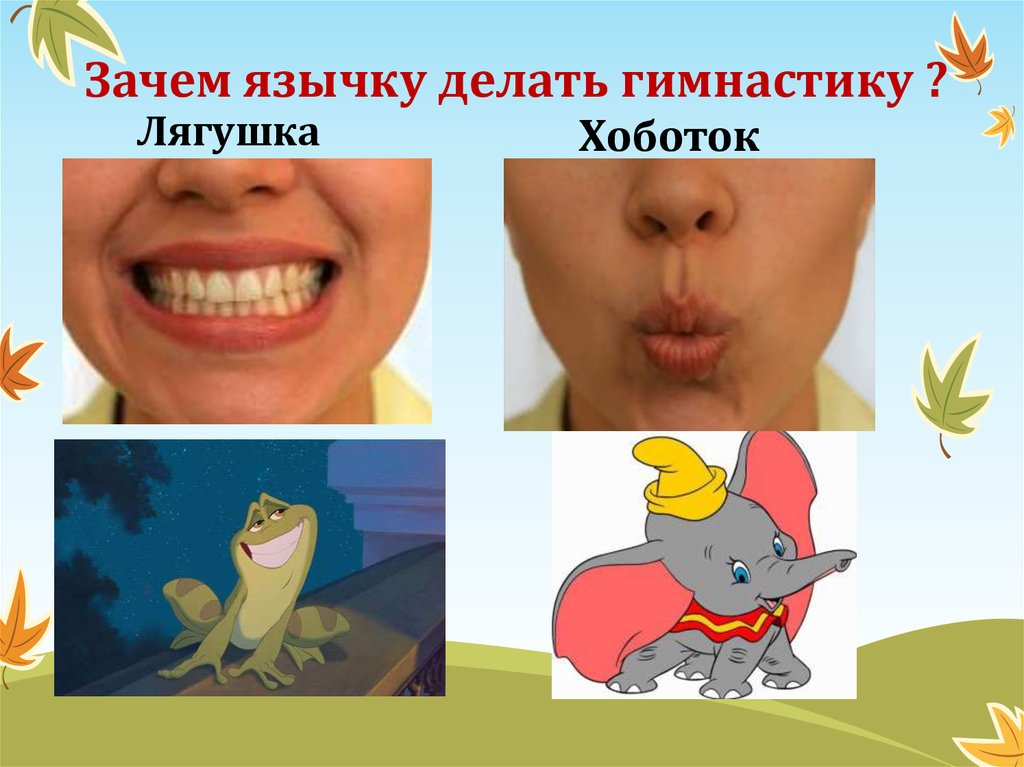 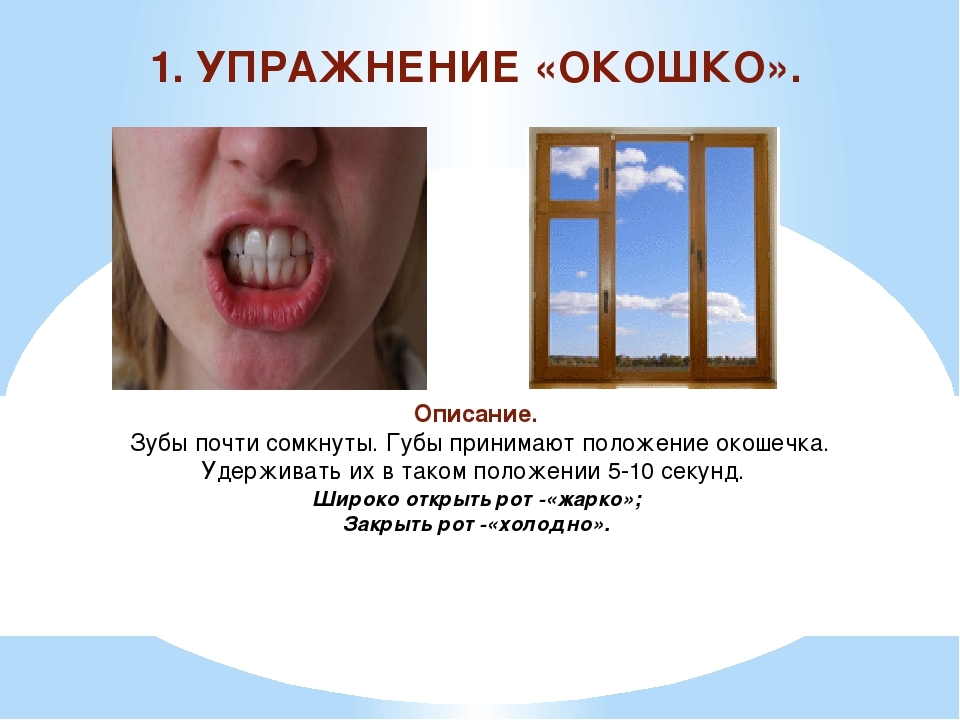 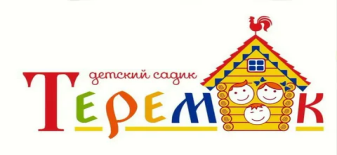 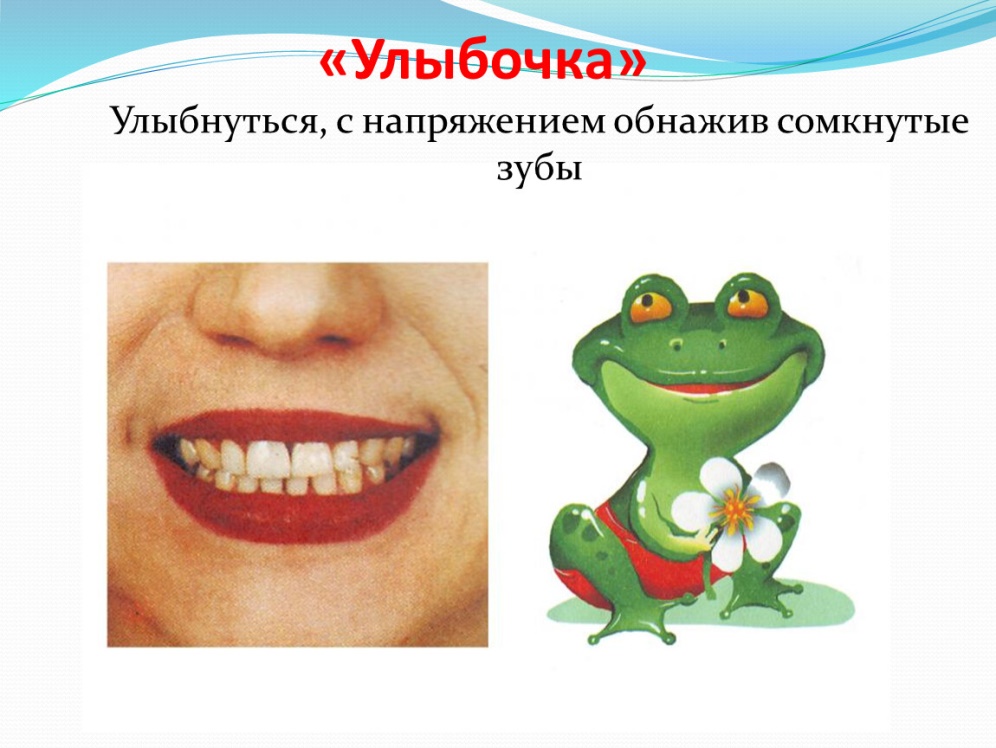 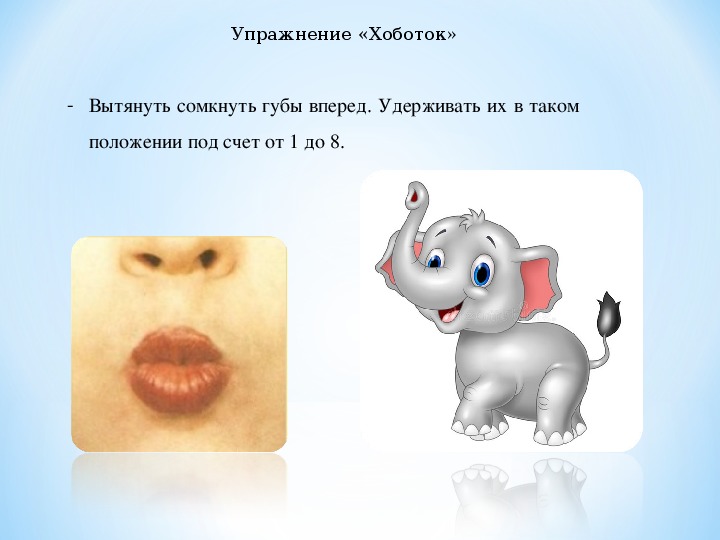 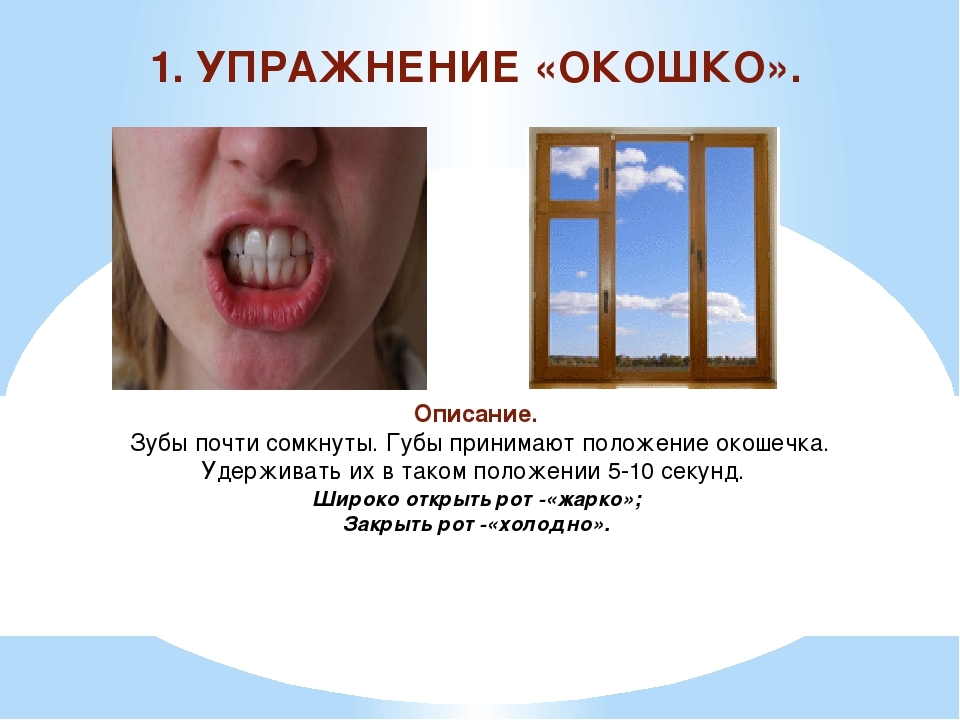 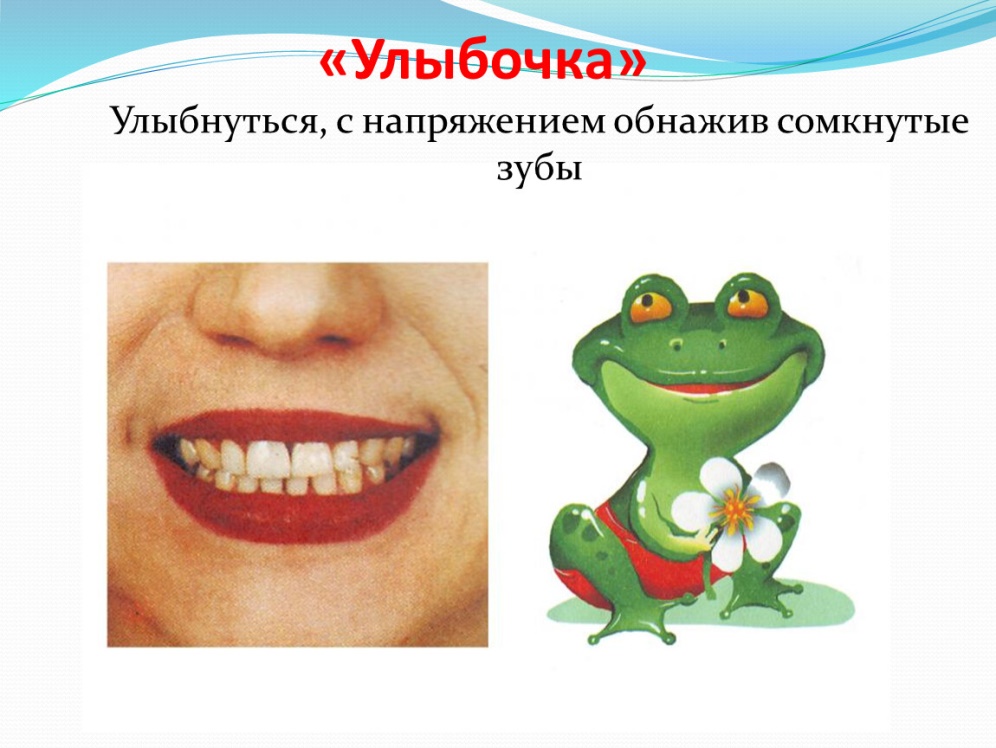 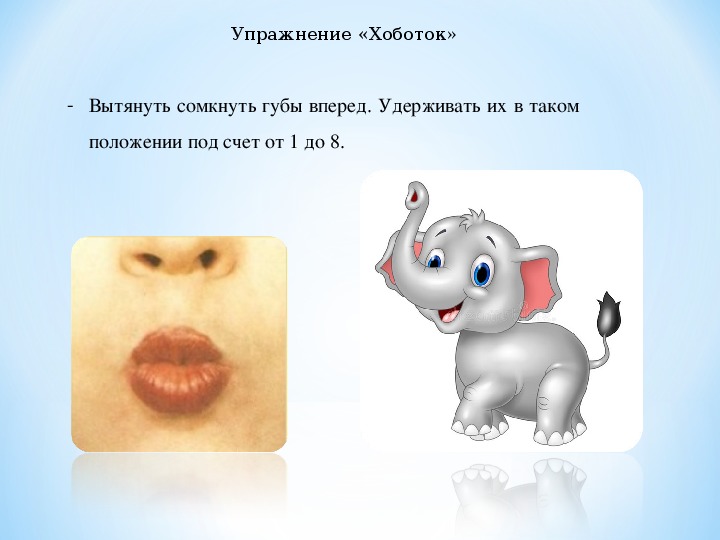 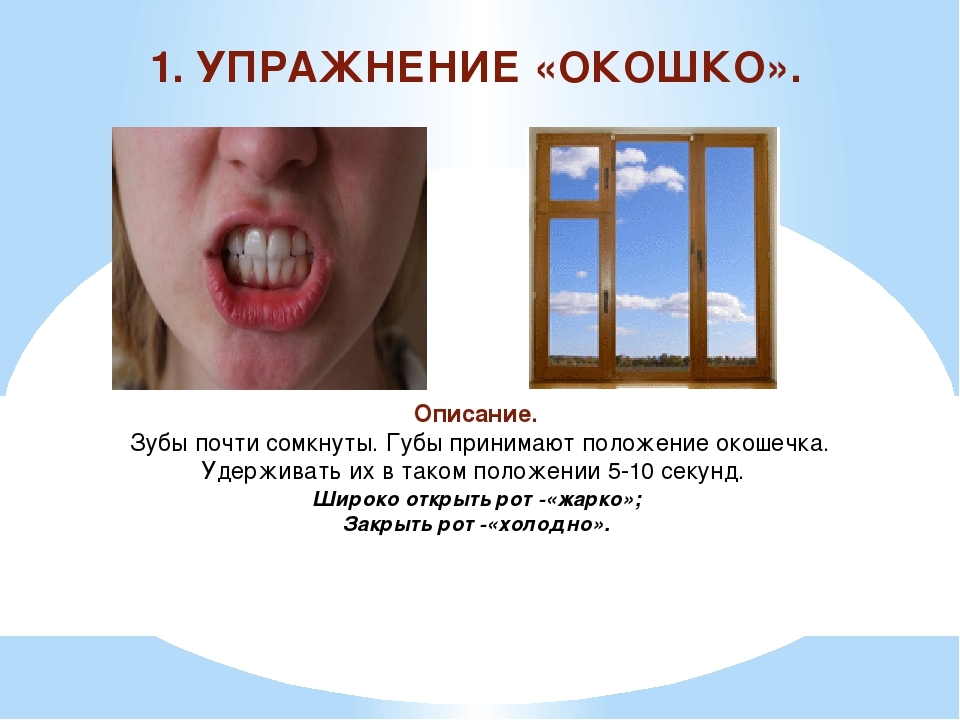 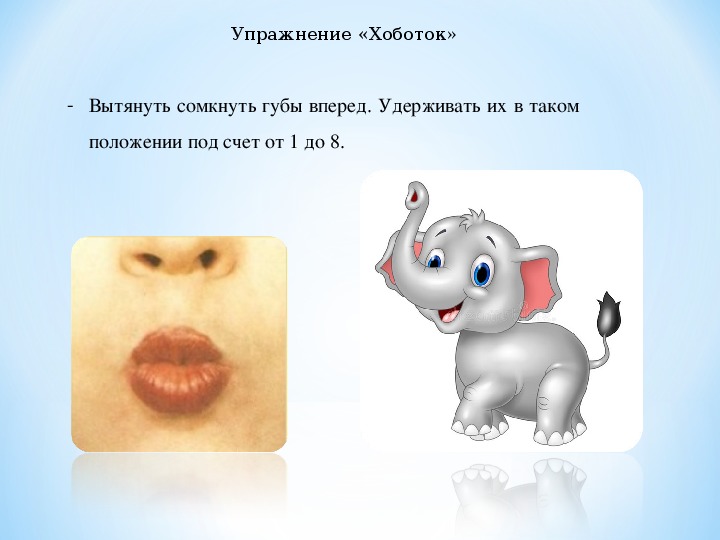 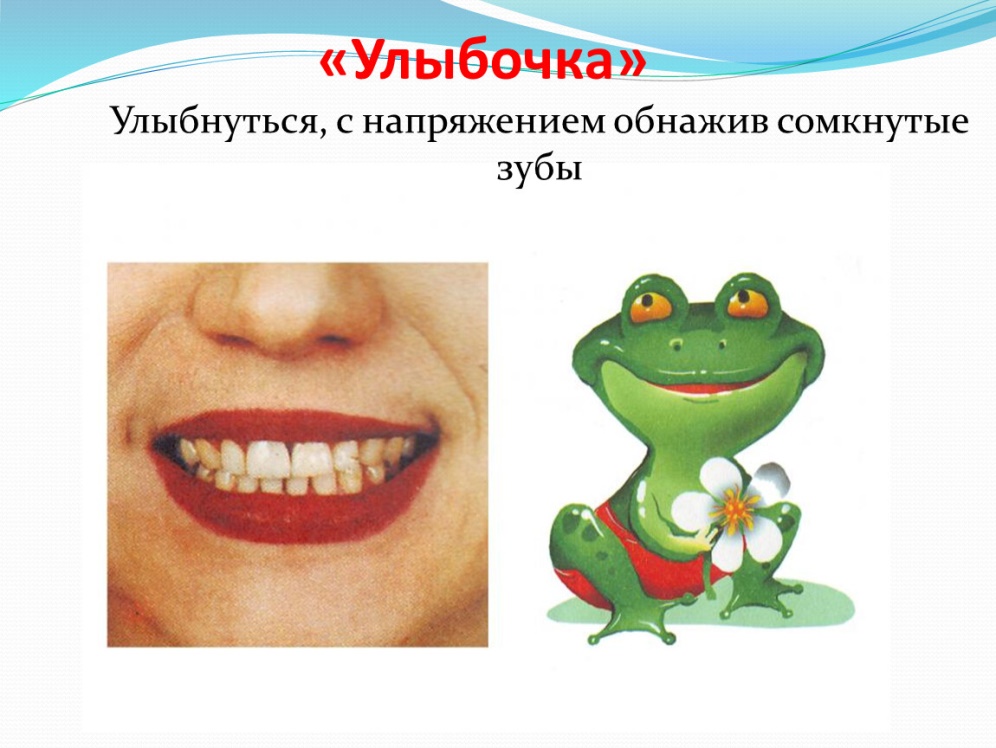 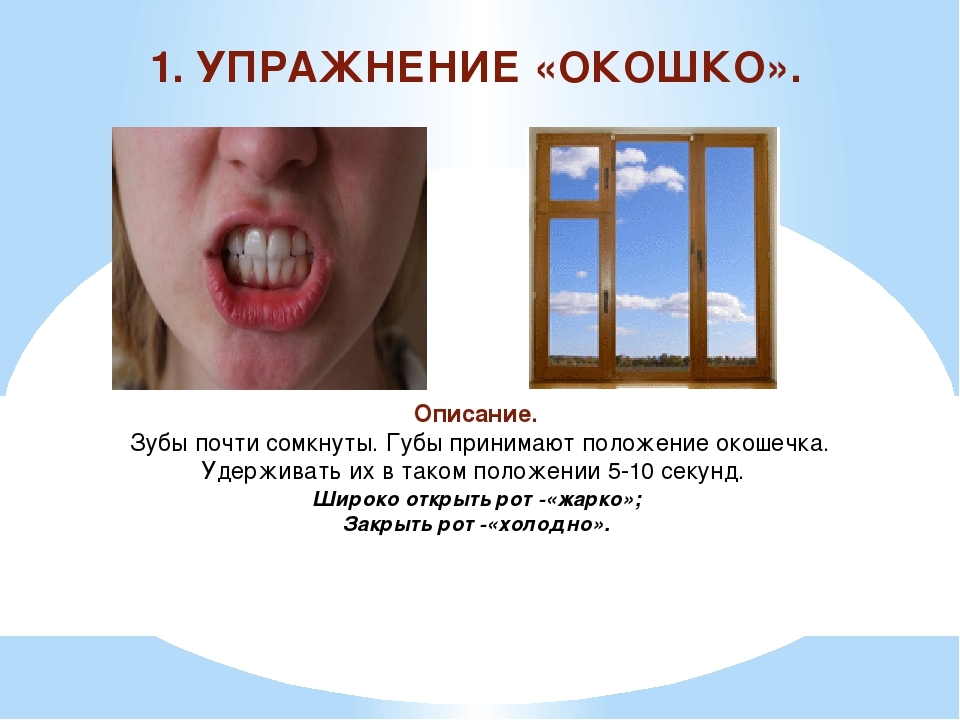 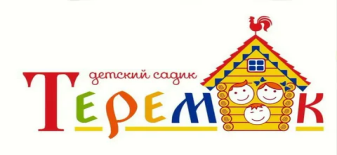 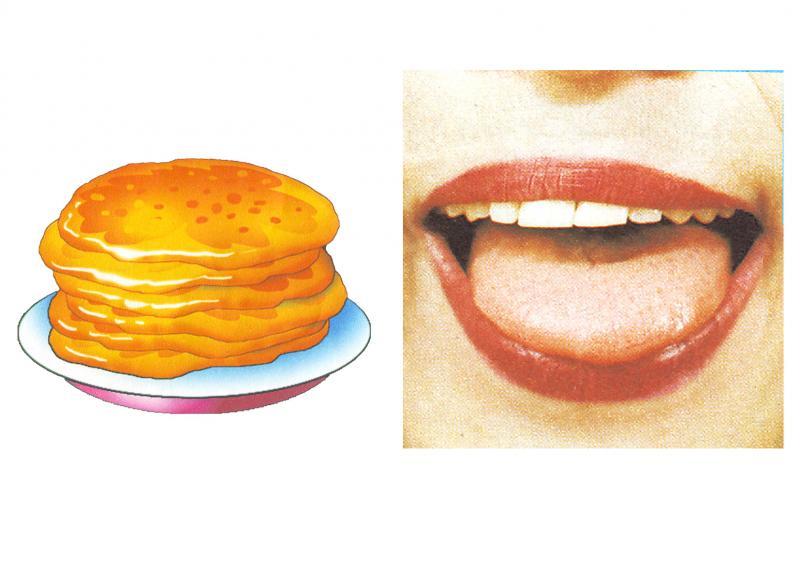 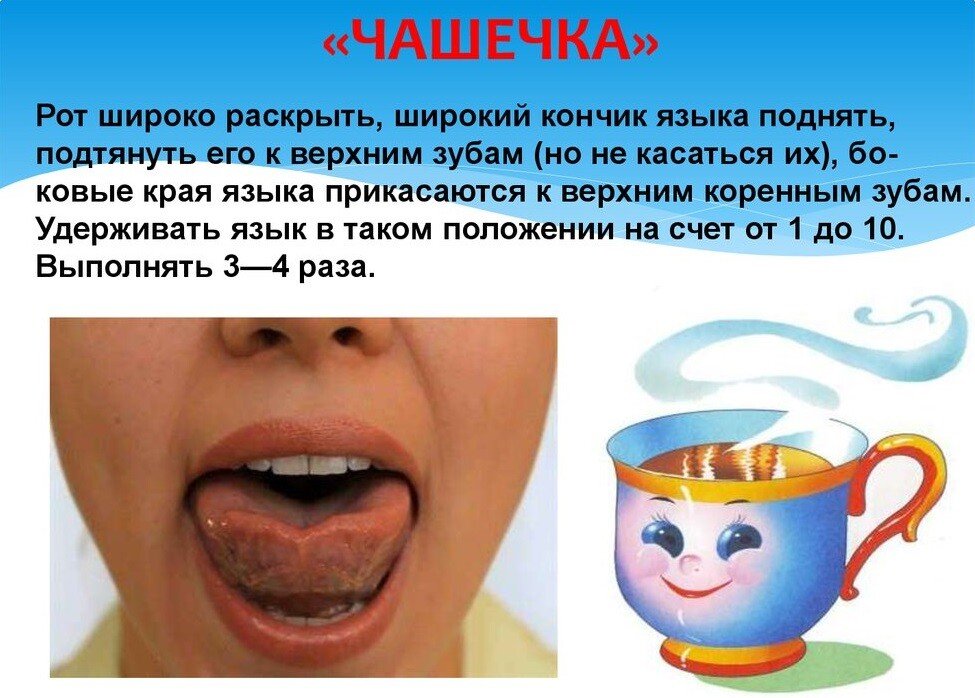 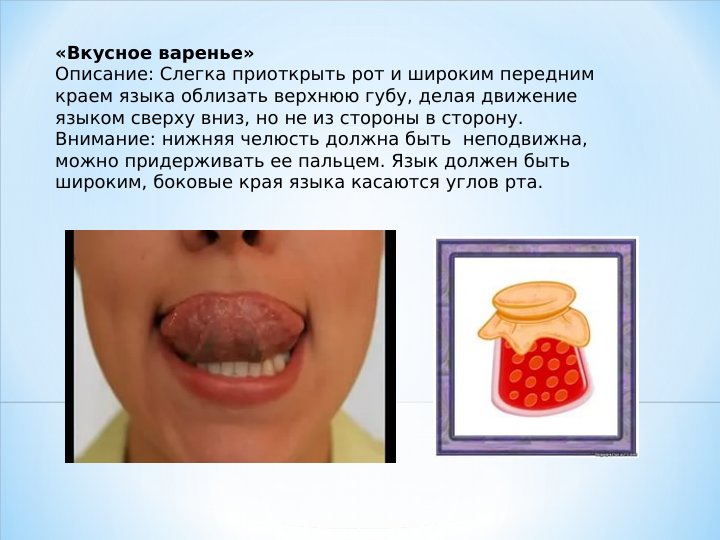 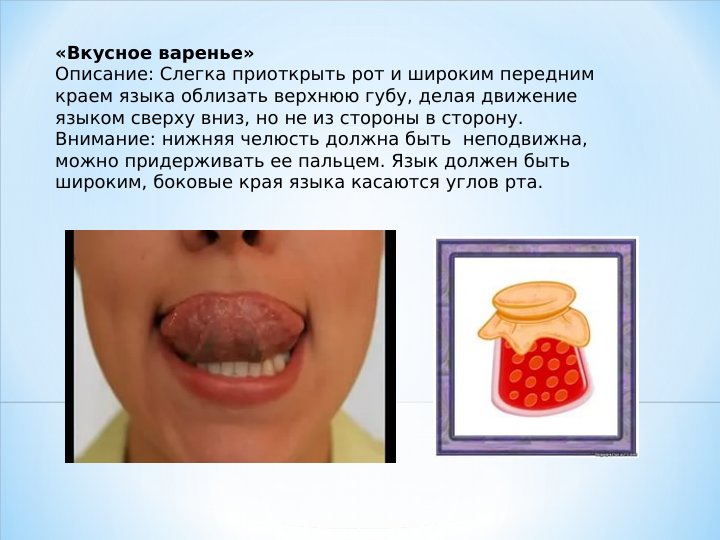 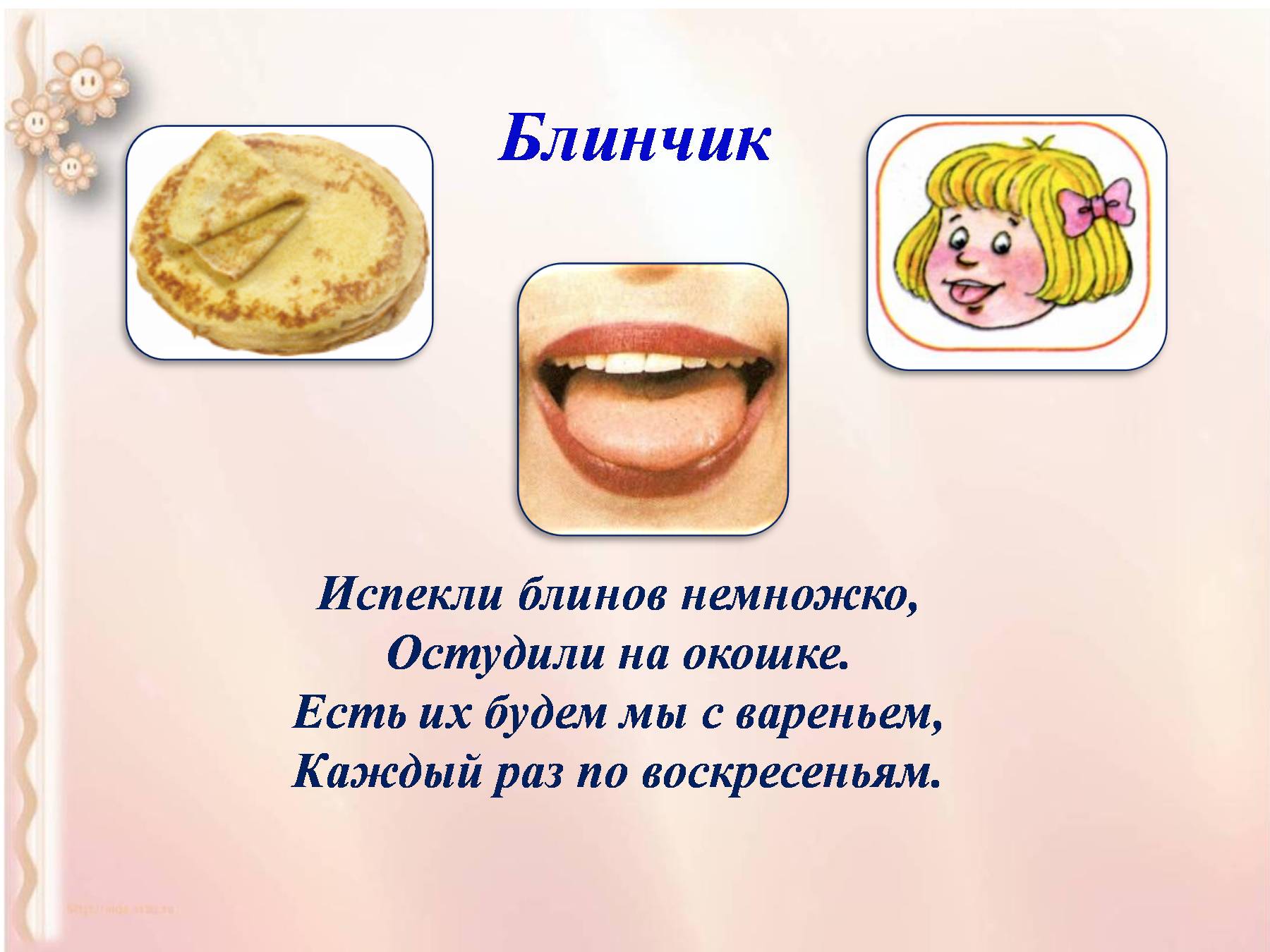 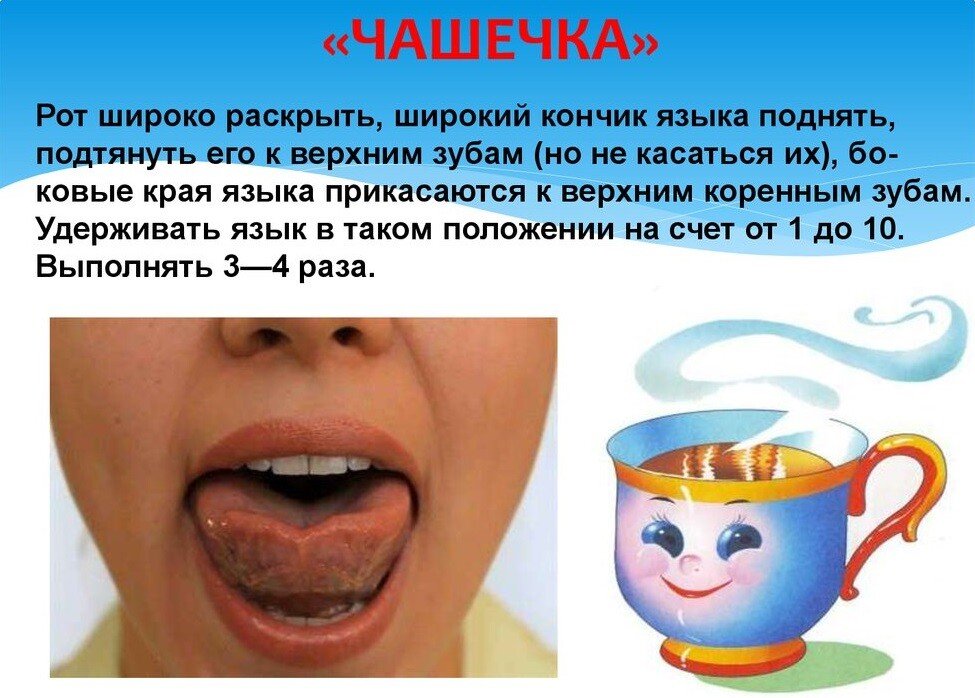 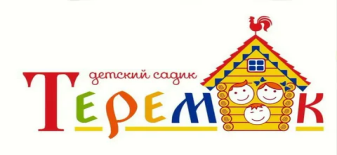 Фокус
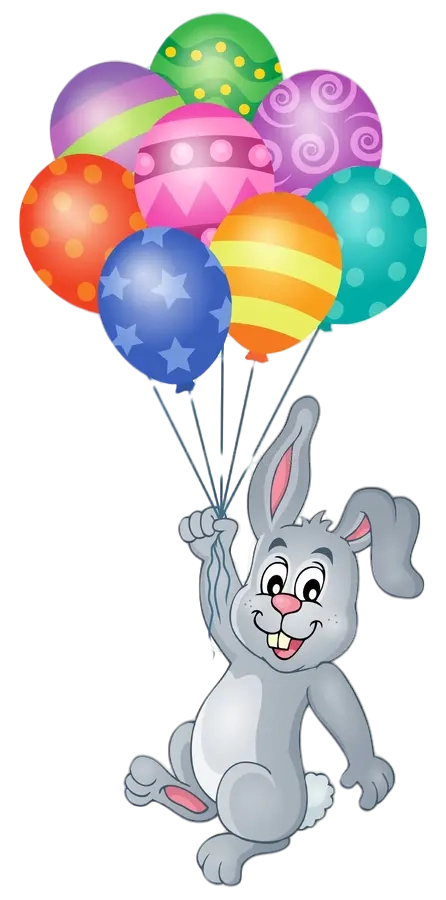 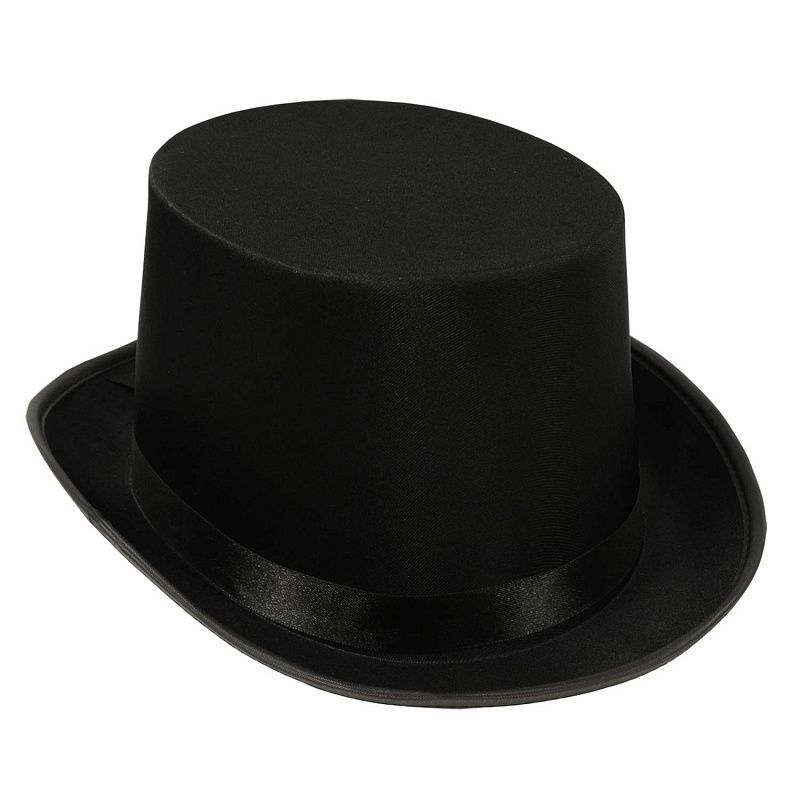 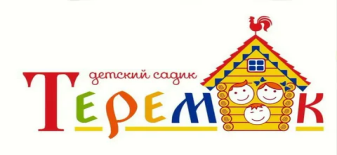 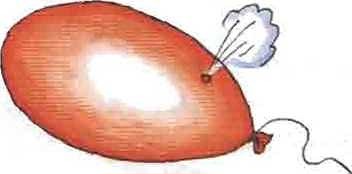 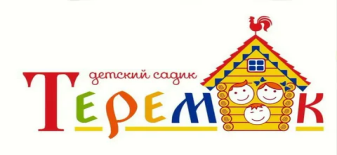 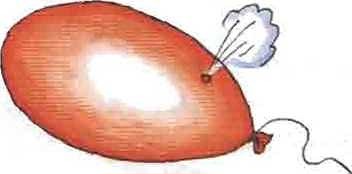 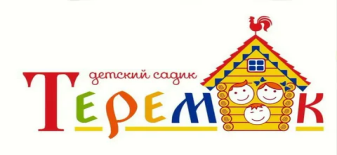 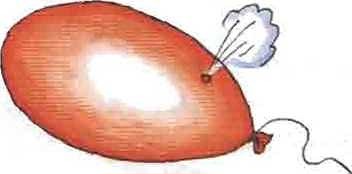 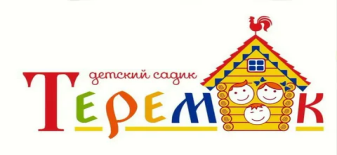 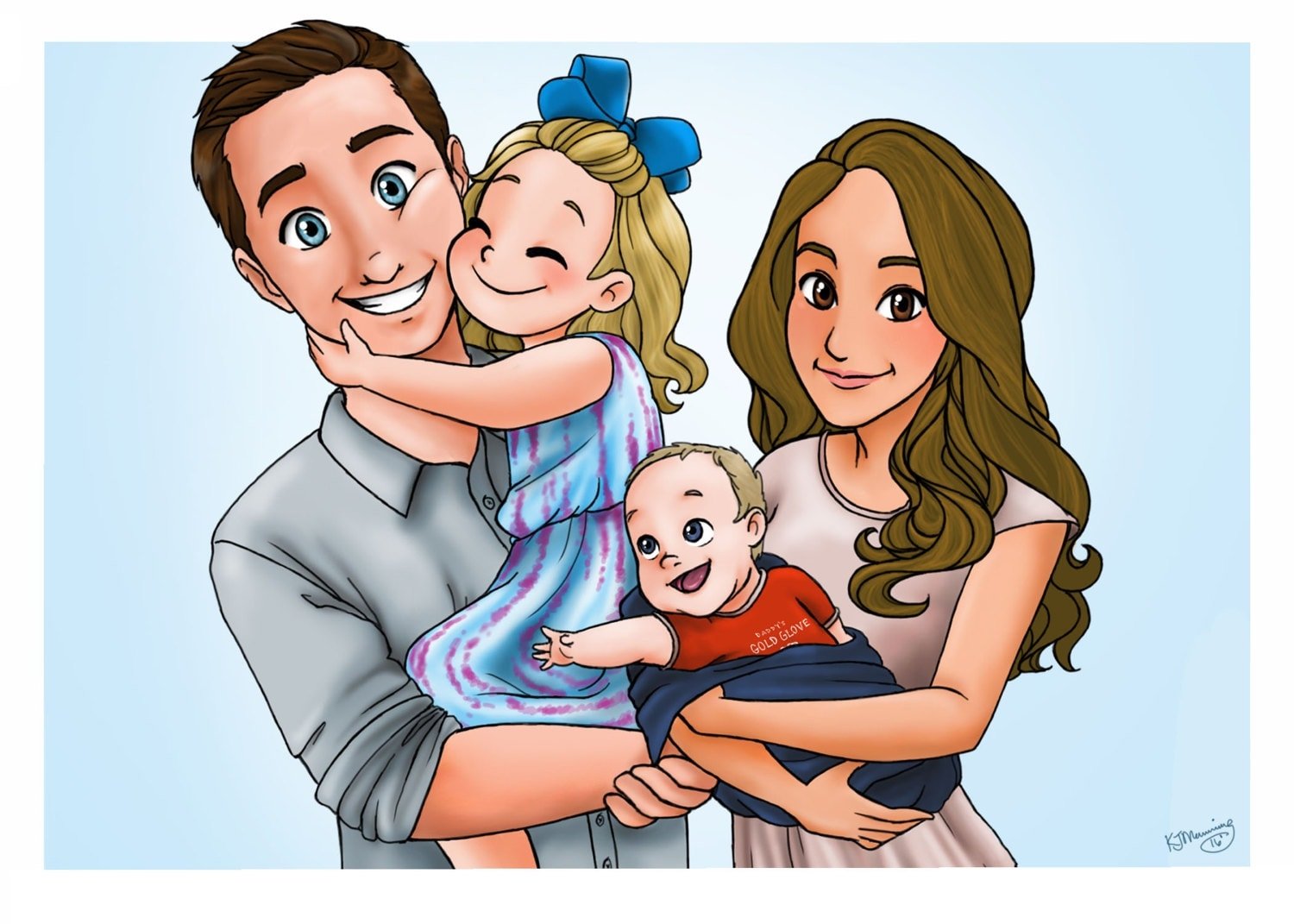 АШ
ША
ШО
ШУ
ШЫ
ЫШ
ШОС
ОШ
УШ
ШАС
ШУС
СОШ
СУШ
САШ
ШЫС
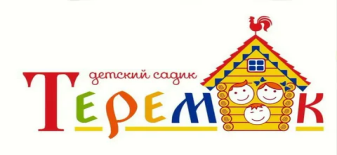 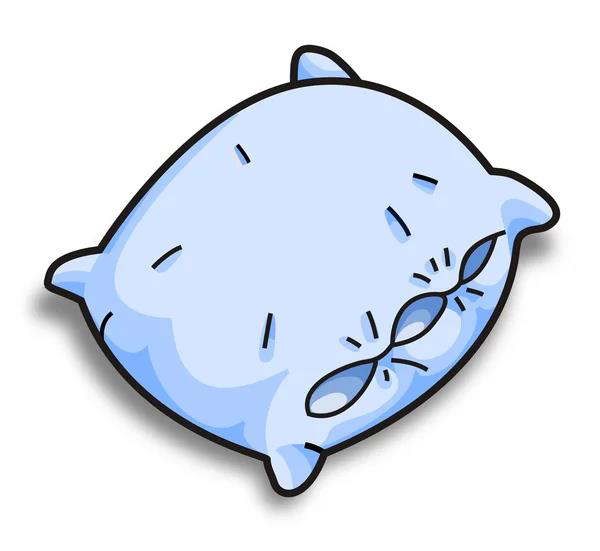 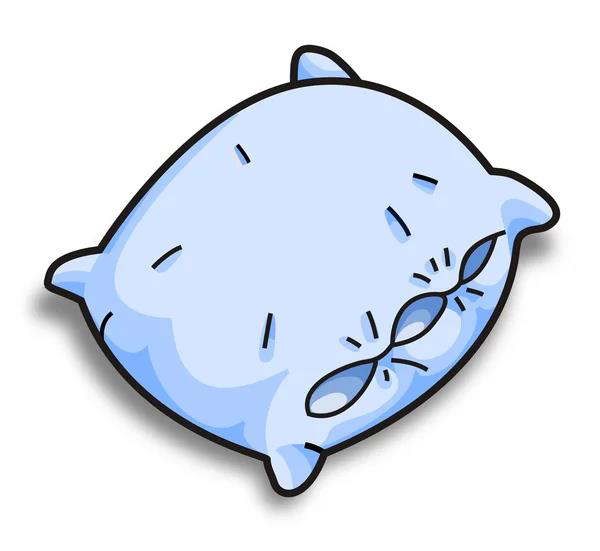 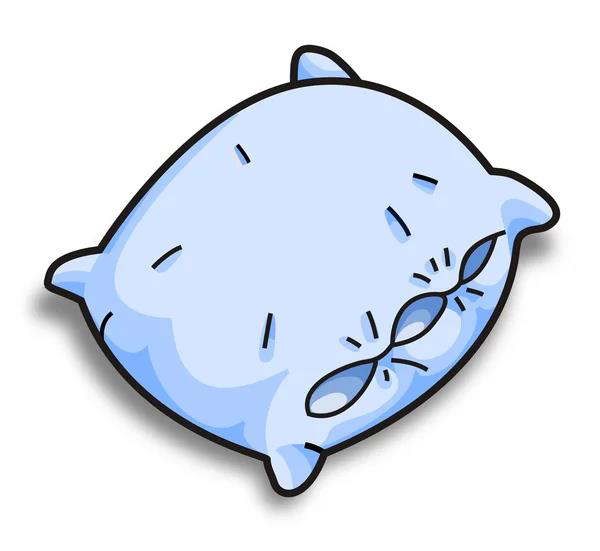 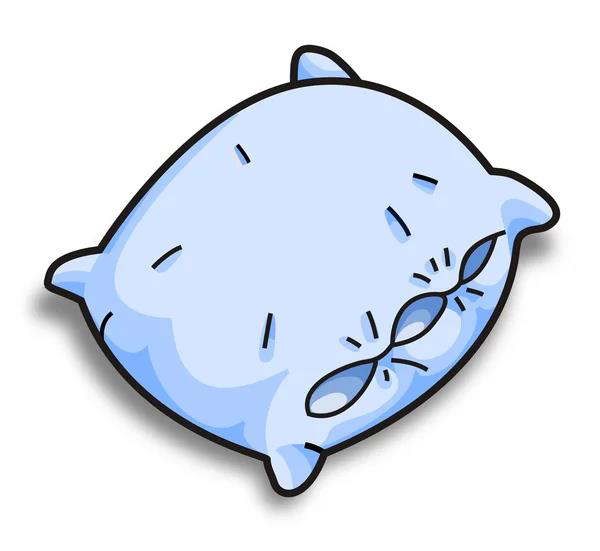 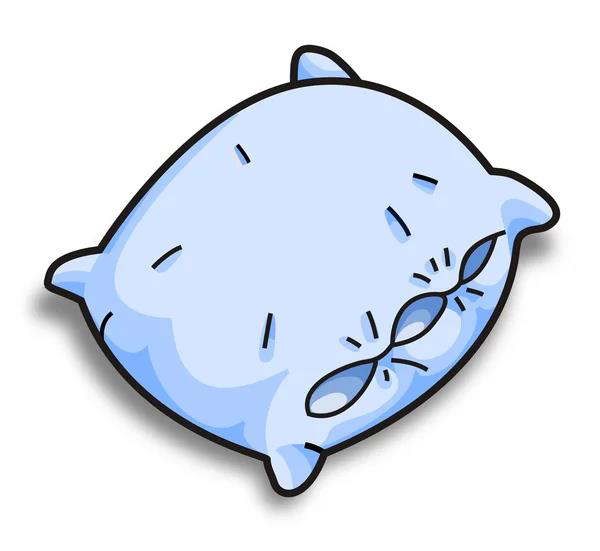 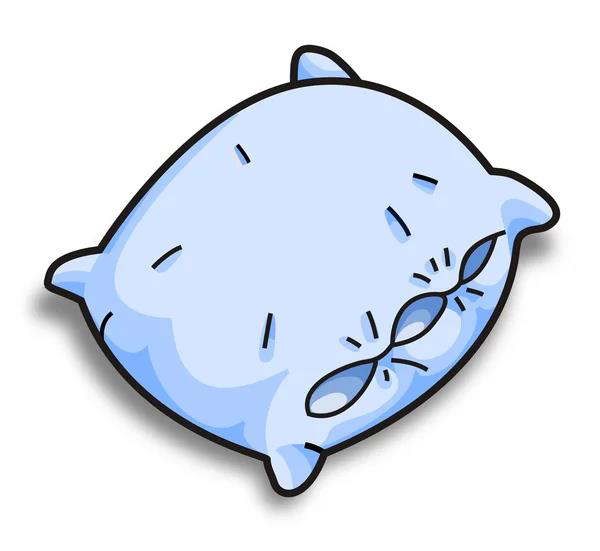 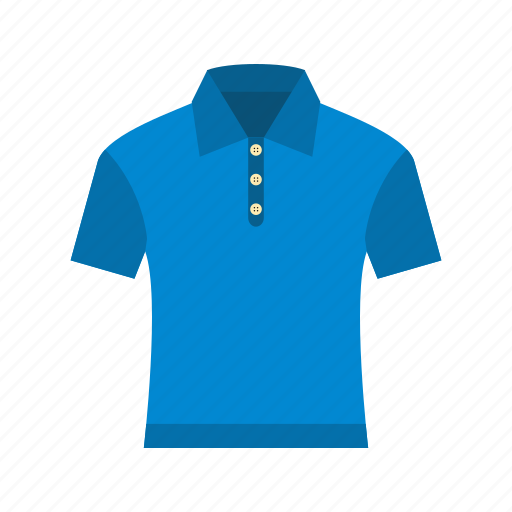 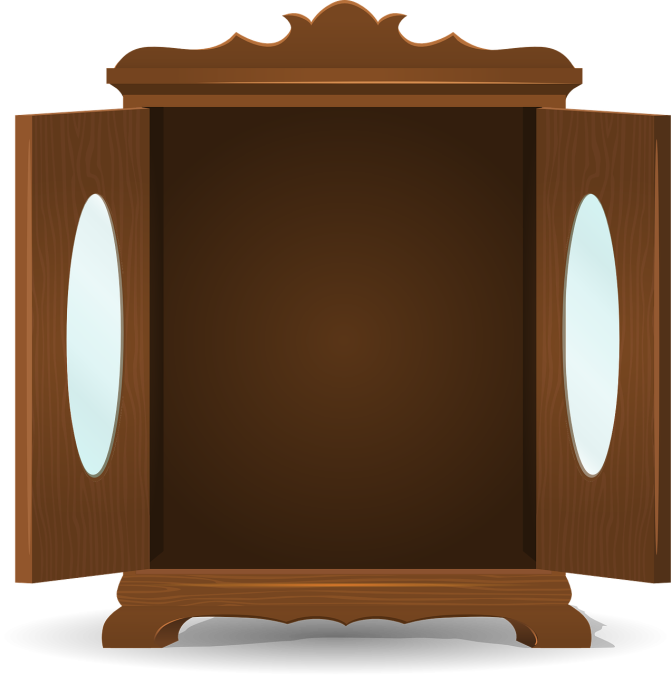 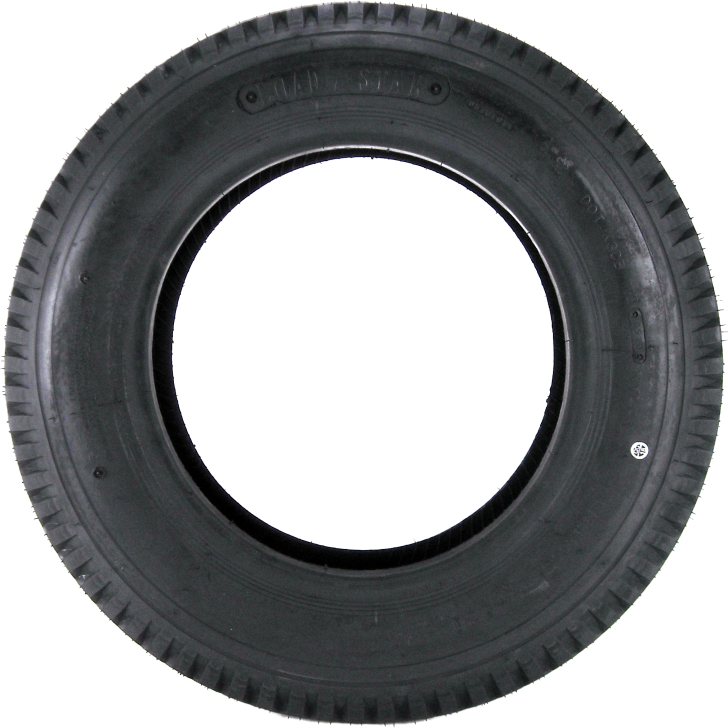 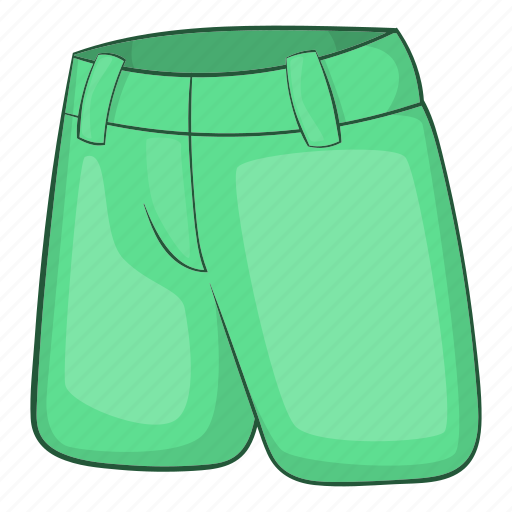 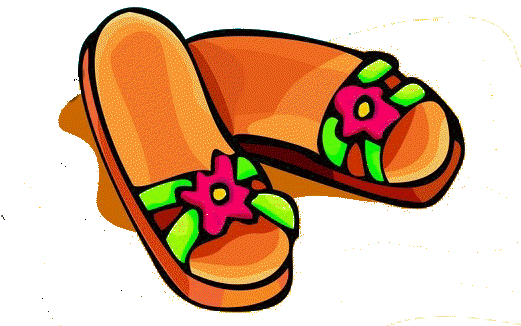 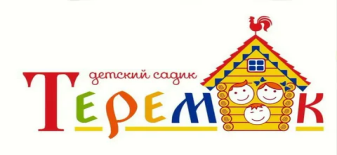 Словарь: кошка, лягушка, собака, сова, лошадь, шмель, мартышка, сорока.
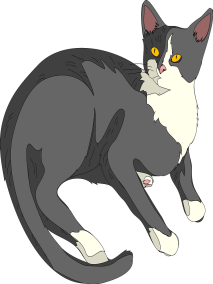 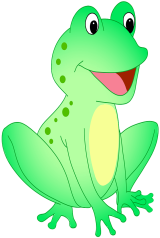 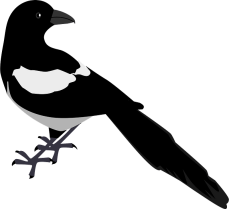 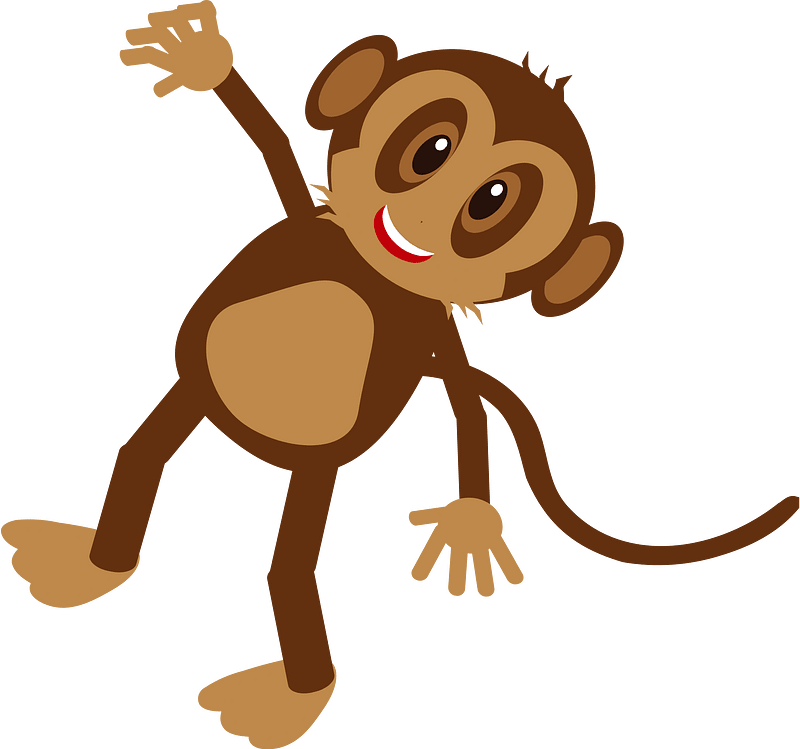 Ш
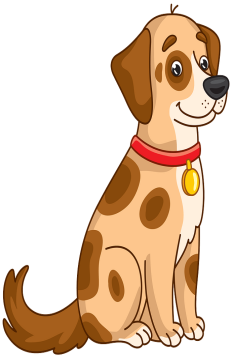 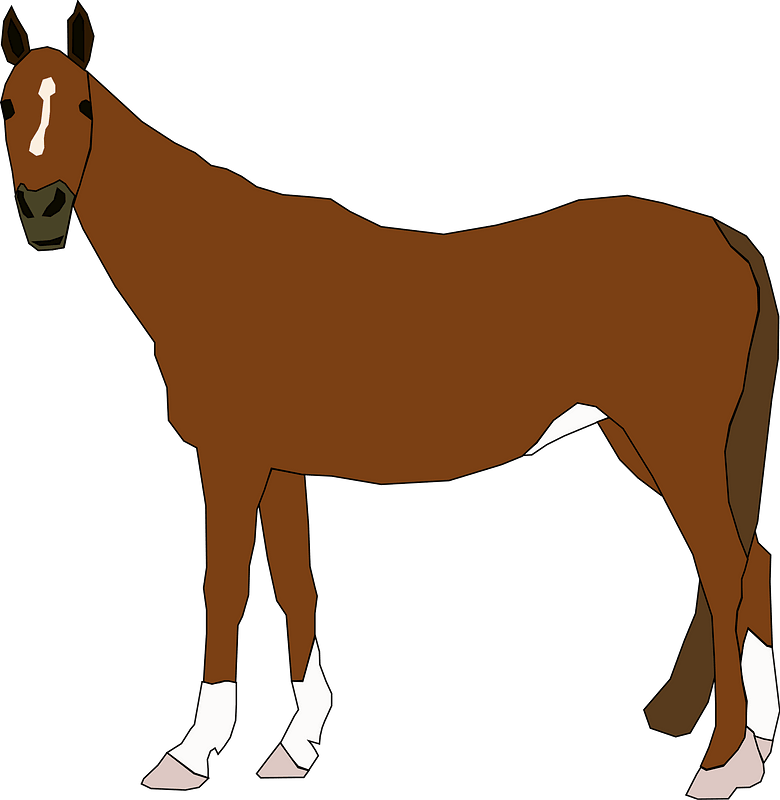 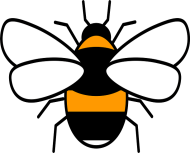 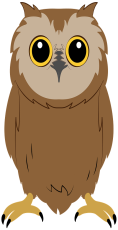 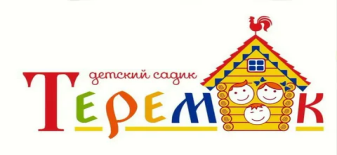 1 - много
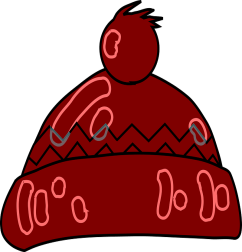 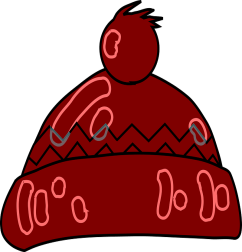 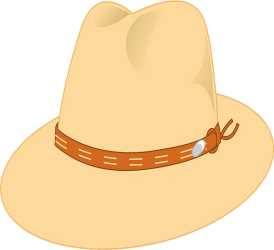 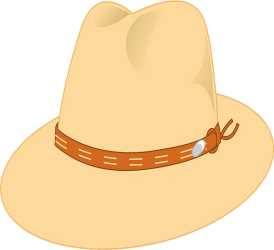 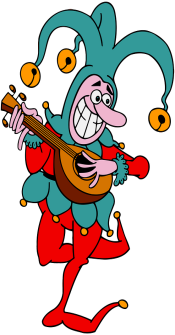 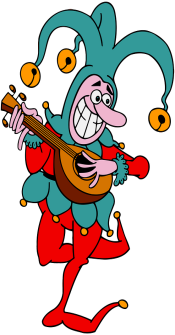 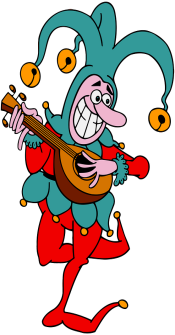 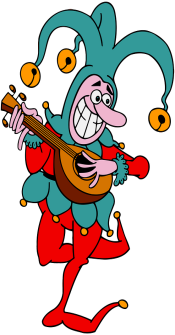 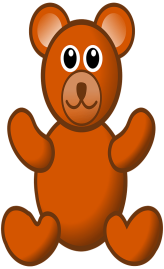 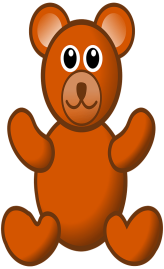 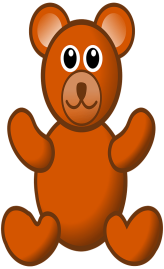 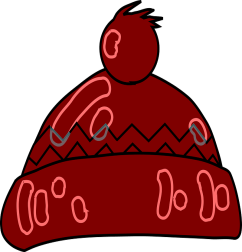 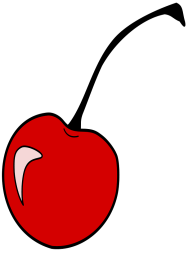 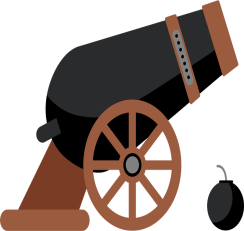 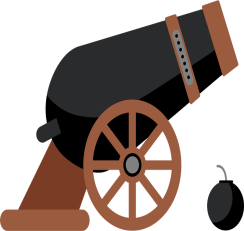 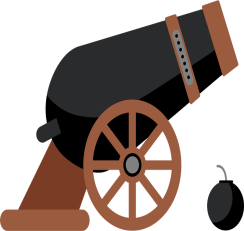 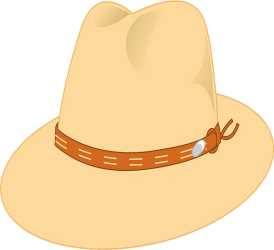 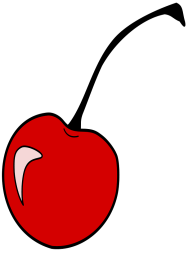 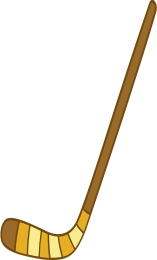 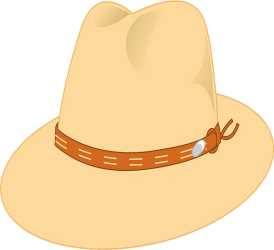 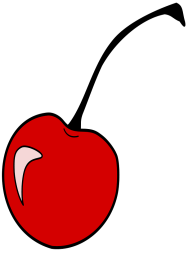 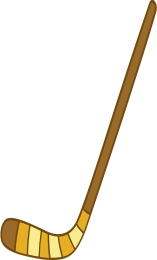 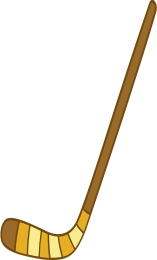 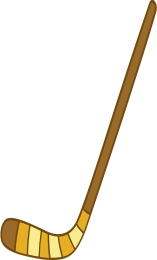 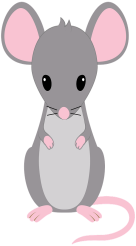 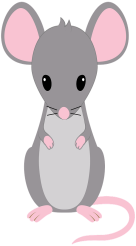 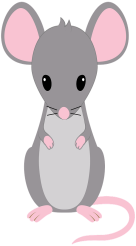 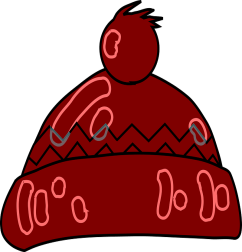 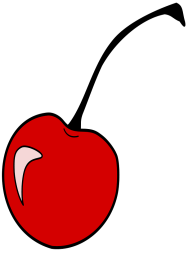 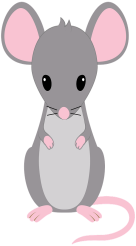 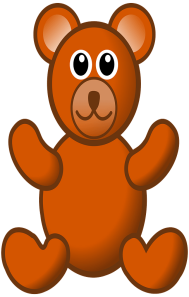 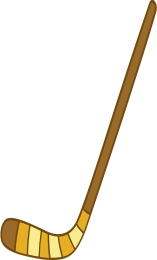 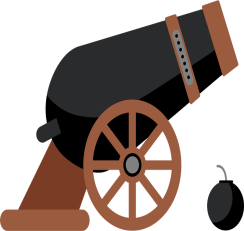 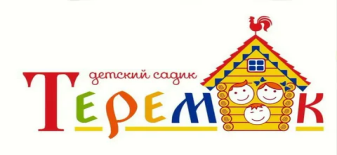 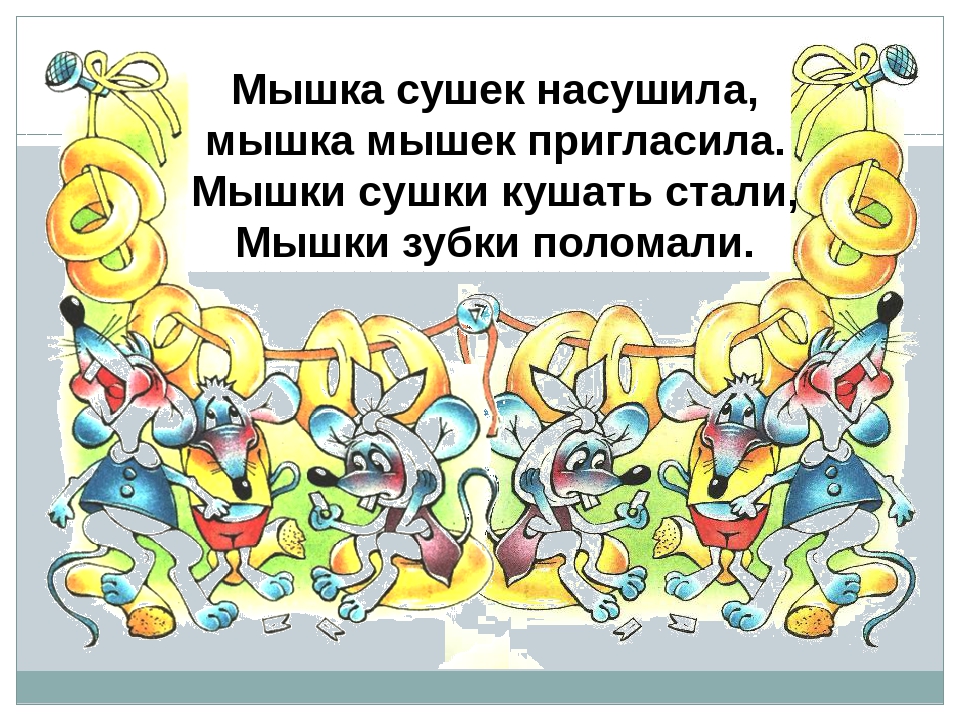 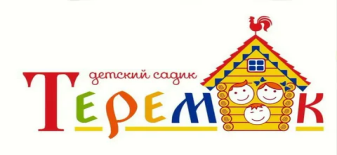 Благодарю за внимание!
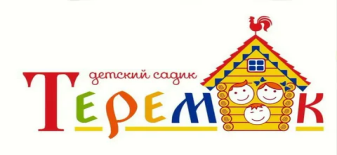